Nonlinear Susceptibilities: Quantum Mechanical Treatment
The nonlinear harmonic oscillator model used earlier for calculating (2) did not capture
the essential physics of the nonlinear interaction of radiation with molecules. It was useful
because knowledge of the sign of (2) is not usually important and because normally
experimentally measured nonlinear susceptibilities are used in calculations. BUT, there is
no reliable way to evaluate the required nonlinear force constant        .
In contrast to the nonlinear harmonic oscillator model, the quantum treatment uses first order
perturbation theory for allowed electric dipole transitions to derive formulas for the second
and third order nonlinear susceptibilities of a single isolated molecule with a given set of
energy levels. The results, called the “some over states (SOS)”, will be expressed in terms
 of the energy separations between the excited state energy levels m and the ground state g,
          , between excited states m and n,         , the photon energy of the incident light       and
the transition electric dipole moments       and       between the states. The average electron
lifetime in the excited state is        . All of these parameters can either be calculated from first
principles or can be obtained from linear and nonlinear spectroscopy.
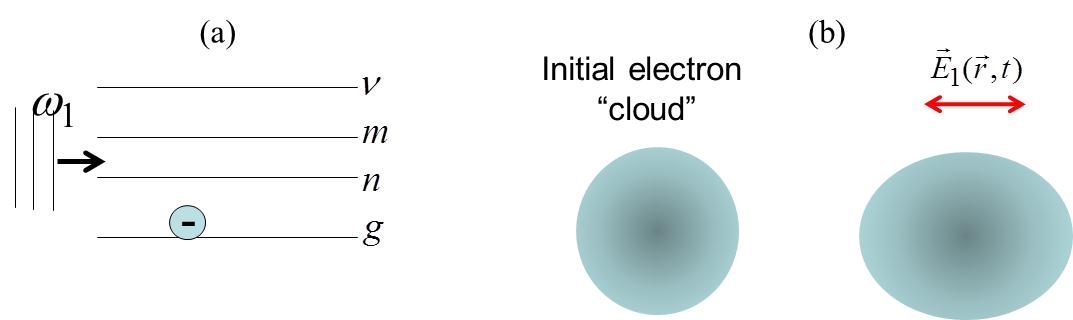 The electrons are assumed to be initially in the ground
state. This theory can be extended to electrons already
in excited states when the optical field is incident. This
the density matrix approach which deals with state
populations in addition to the parameters stated above.
Perturbation Theory of Field Interaction with Molecules
is the electron wave function and                  is the probability of finding an electron in
volume                     at time t with the normalization                                        . The stationary
discrete states are solutions of Schrödinger’s equation                         . The wave function for
the m’th eigenstate is written as                              where           is the spatial distribution of the
wave function and                                is a complex quantity with usually                     which
reduces to               for the ground state which does not decay. The eigenstates are
“orthogonal” in the sense that                                                           The ground state wave
function is                                              . The superscript s =0 identifies the case that no
interaction has yet occurred and s>0 identifies the number of interactions between the electron
and an electromagnetic field.
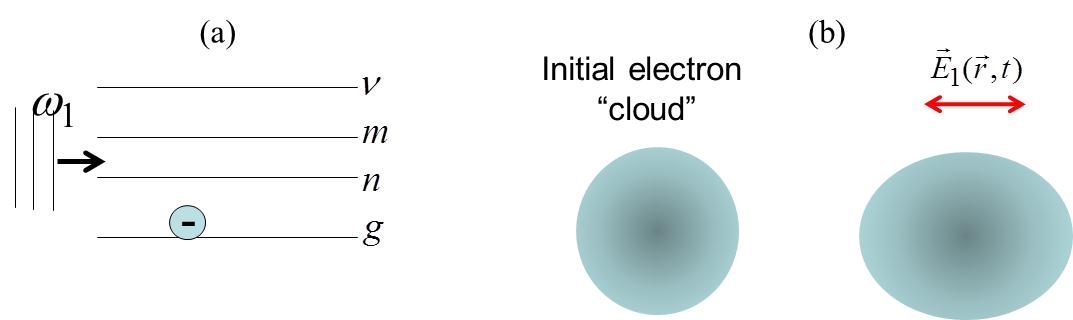 An incident field                distorts the molecular (atomic)
electron cloud and mixes the states via the induced 
electric dipole interaction for the duration of the field. 
The probability of the electron in the m’th excited state
is proportional to         . The total wavefunction becomes
A second and third interaction with the same or different electromagnetic fields lead to
For example
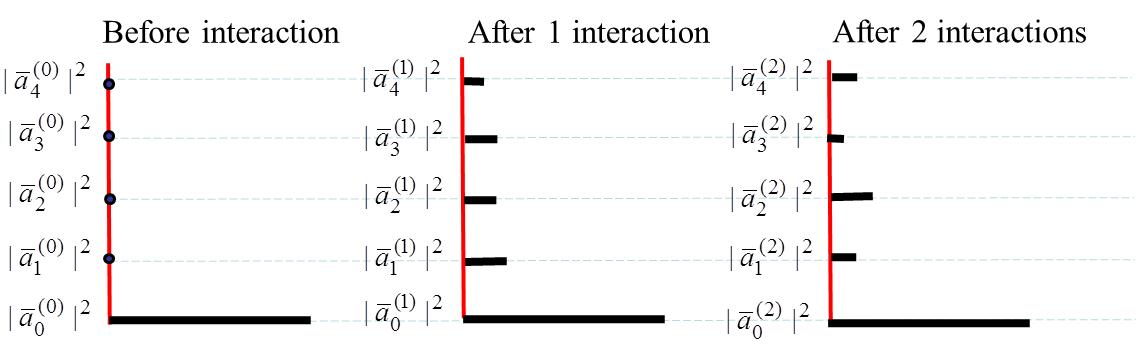 Interactions in quantum mechanics are governed by the interaction potentials V(t)
in which          is the induced or permanent dipole moment.
Thus the total wave function can be written in terms of the number of interactions as
Linear polarizability
Second hyperpolarizability
First hyperpolarizability
Permanent 
dipole moment
Susceptibilities are calculated via successive applications of first order perturbation theory
Equating terms with the same power of  gives
,
After N interactions
Multiplying by                 , integrating over all space and applying the orthogonality relations
Defining                        and integrating from t=- to t,
The total electromagnetic field present at the site of a molecule,                 is written as
Aside:                                       and that in nonlinear optics,                            and                       
can be considered to be separate input modes for operational purposes.
Interaction of the Molecules With the Field
.
Integrating the first
interaction from t’=
- to t
Redefine the summation over pʹ to a summation over p with p going from -pmax  pmax where
pmax is the total number of fields present, and for negative p,                                                        ..
Second Interaction:
Third Interaction:
The summations over n and m are both over all the states. Also summations over p, q and r are
each over all of the fields present.  Note that states m and n can be the same state, m and  can
be same state etc. Finally, note that there appears to be a time sequence for the interactions with
fields which is p, q, r. However, since each of p, q, r is over the total field, all the possible
permutations of p, q, r approximate an “instantaneous interaction”. For example, assume there
are 2 optical fields present, . Therefore for a(2), p and q each run from -2 to +2, excluding 0,
and there are 4x4=16 different contributing field combinations, each defining a time sequence!

For each field combination, there are multiple possible “intermediate” states (pathways to 
state v), denoted by “m” and “n” which can be identical, different etc. For example if there is the
ground state “g” and 3 excited states, one of which is the state “v=2”, then the “pathways” to
“v=2” could be g 2 1 2, g 3 1 2, g 2 g 2 etc. The probability for each step
in the pathway, for example state ”n” to state “m” is given by the transition dipole matrix
element           . Normally, there are only a few states linked by strong transition moments in a
given molecule which simplifies the “sum over states, SOS” calculation. The probability of
exciting state “m” also depends, via the resonant denominators, on how close the energy
difference is between the ground state (initial electronic state before any interaction) and the
state “m”, i.e. whether it matches the energy obtained from the EM fields in reaching state “m”
via state “n” and the other states in that particular pathway.
Optical Susceptibilities
Recall:
Linear Susceptibility
Perhaps a more physical interpretation can be given in terms of the time that the field interacts
with the molecule as interpreted by the uncertainty principle. When an EM field interacts with
the electron cloud, there can be energy exchange between molecule and field. The uncertainty
principle can interpreted in terms of E being the allowed “uncertainty” in energy and t as the
maximum time over which it can occur. Within this constraint, a photon can be absorbed and
re-emitted, OR emitted and then re-absorbed.
The two denominator terms are referred to as “resonant” and “anti-resonant”. The former has
the form                                and               is enhanced when                , hence the name “resonant”. 
For the term                                 , the denominator always remains large and hence the name
“anti-resonant” is appropriate. Note that although the resonant contribution is dominant when the
photon energy is comparable to           , in the zero frequency limit                           the two terms
are comparable.
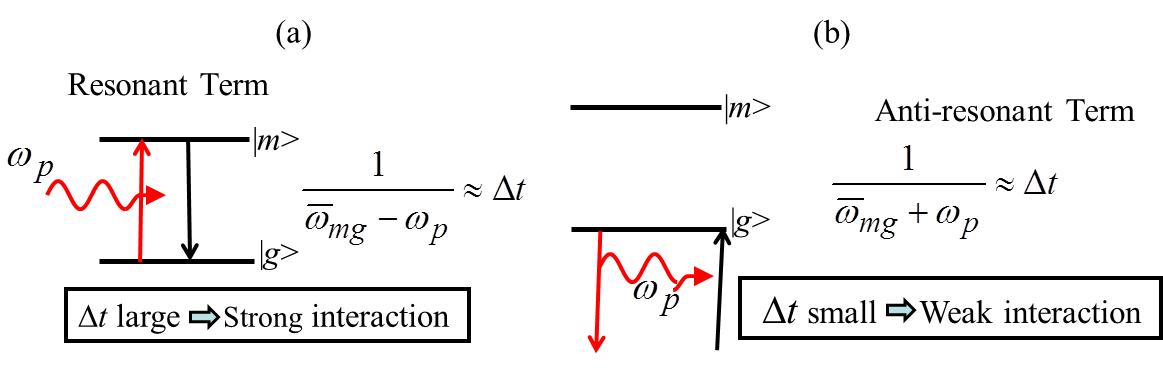 Adding in the approximate local field correction term from lecture 1, and writing
which is almost identical to the SHO result, with physical quantities for the oscillator strength.
Second Order Susceptibility
Sum
 frequency
Difference
 frequency
Local Field Corrections in Nonlinear Optics  (not just                                        for                !)
A Maxwell polarization exists throughout the medium at the nonlinearly generated frequency
ʹ=pq
Maxwell field
(spatial average)
The total dipole moment induced at the molecule is
Maxwell polarization
(induced on walls of
spherical cavity)
Nonlinear polarization at
molecule due to mixing
of fields
Extra term
Examples of Second Order Processes
e.g. Type 2 Sum Frequency Generation [                                  input;                       generated
Note that order of polarization subscripts must match order of frequencies in susceptibility!
e.g. nonlinear DC field generation by mixing of
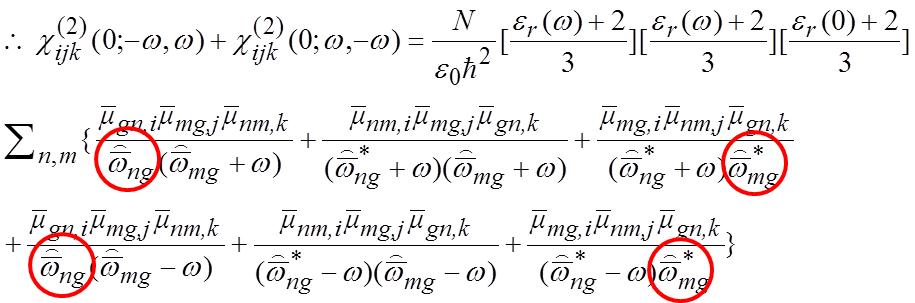 Since the summations are over all states, n and m include the ground state which produces
divergences as marked by red circles – unphysical divergences!
These divergences can be removed, see B. J. Orr and J. F. Ward, “Perturbation Theory of the
Nonlinear Optical Polarization of an Isolated System”, Molecular Physics 20, (3), 513-26 (1971).
The prime in the ground state is excluded from the summation over the states, i.e. the
summation is taken over only the excited states. Note that the summation includes contributions
from permanent dipole moments in the ground state and excited states (case n=m).
Non-resonant Limit (ω0)
The same susceptibility is obtained for SHG, sum frequency and difference frequency generation,
 as expected for Kleinman symmetry.
Third Order Susceptibility (Corrected for Divergences)
In general for   0 (Kleinman limit)
In the limit   0, all the third order              are equal!
Symmetry Properties of       : Isotropic Media
Isotropic media: simplest case of relationships between elements
In an isotropic medium, all co-ordinate systems are equivalent, i.e. any rotation of axes
must yield the same results!
xxxx  yyyy  zzzz; in general for         ,  
 yyzz  yyxx  xxzz  xxyy  zzxx zzyy; in general for 
                   xyyx  xzzx  yxxy  yzzy  zxxz  zyyz; in general for 
                                    xyxy  xzxz  yxyx  yzyz  zxzx  zyzy. in general for
y
y
x
x
The axis system (x', y') is rotated 450 from the original x-axis in the x-y plane.
Assume the general case of three, parallel, co-polarized (along, for example, the x-axis) input
fields                                                 with arbitrary frequencies                  .
arbitrary choice of axes  
There is a maximum of 34=81 terms in the          tensor. The symmetry properties of the
medium reduce this number and the number of independent terms for different symmetry
classes was given in lecture 4.  The inter-relationships between the non-zero terms are given
in the Appendix. All materials have some non-zero elements.
x
y
y
Valid for any arbitrary set of frequencies
x
Kleinman (0) limit
Appendix:  Symmetry Properties For Different Crystal Classes
Triclinic   For both classes (1 and    ) there are 81 independent non-zero elements.
    
Monoclinic  For all three classes (2, m and 2/m) there are 41 independent non-zero elements:
	3 elements with suffixes all equal,
	18 elements with suffixes equal in pairs,
	12 elements with suffixes having two y’s, one x and one z,
	4 elements with suffixes having three x’s and one z,
	4 elements with suffixes having three z’s and one x.
 
Orthorhombic  For all three classes (222, mm2 and mmm) there are 21 independent nonzero
                elements, 
	3 elements with all suffixes equal,
	18 elements with suffixes equal in pairs
 
Tetragonal  For the three classes 4, and 4/m, there are 41 nonzero elements of which only 21 are
                independent. They are:
	xxxx=yyyy    	zzzz     
	zzxx=zzyy	xyzz=-yxzz	xxyy=yyxx	xxxy=-yyyx
	xxzz=yyzz	zzxy=-zzyx	xyxy=yxyx	xxyx=-yyxy
	zxzx=zyzy	xzyz=-yzxz	xyyx=yxxy	xyxx=-yxyy
	xzxz=yzyz	zxzy=-zyzx			yxxx=-xyyy
	zxxz=zyyz	zxyz=-zyxz
	xzzx=yzzy	xzzy=-yzzx
For the four classes 422, 4mm, 4/mmm and 2m, there are 21 nonzero elements of which
             only 11 are independent. They are:
              xxxx=yyyy    zzzz
              yyzz=xxzz     yzzy=xzzx      xxyy=yyxx	  zzyy=zzxx        yzyz=xzzx	xyxy=yxyx 
              zyyz=zxxz     zyzy=zxzx     xyyx=yxxy			     
 
Cubic  For the two classes 23 and m3, there are 21 nonzero elements of which only 7 are 
            independent. They are:
            xxxx=yyyy=zzzz	yyzz=zzxx=xxyy	zzyy=xxzz=yyxx	yzyz=zxzx=xyxy
            zyzy=xzxz=yxyx	yzzy=zxxz=xyyx	zyyz=xzzx=yxxy
 
             For the three classes 432, 3m and m3m, there are 21 nonzero elements of which only 
             4 are  independent. They are:
              xxxx=yyyy=zzzz	yyzz=zzxx=xxyy=zzyy=xxzz=yyxx
              yzyz=zxzx=xyxy=zyzy=xzxz=yxyx	yzzy=zxxz=xyyx=zyyz=xzzx=yxxy
    
Trigonal  For the two classes 3 and , there are 73 nonzero elements of which only 27 are
                 independent. They are:
	zzzz
	xxxx=yyyy=xxyy+xyyx+xyxy	xxyy=yyxx	xyyx=yxxy	xyxy=yxyx
	yyzz=zzxx     xyzz=-yxzz		zzyy=zzxx		zzxy=-zzyx
	zyyz=zxxz	zxyz=-zyxz	yzzy=xzzx		xzzy=-yzzx
	xxyy=-yyyx=yyxy+yxyy+xyyy	yyxy=-xxyx	yxyy=-xyxx	xyyy=-yxxx
yyyz=-yxxz=-xyxz=-xxyz	yyzy=-yxzx=-xyxz=-xxzy	yzyy=-yzxx=-zxyx=-xxzy
              zyyy=-zyxx=-zxyx=-zxxy	xxxz=-xyyz=-yxyz=-zzxz	xxzx=-xyzy=-xyzy=-yyzx
              xzxx=-yzxy=-yzyx=-xzyy	zxxx=-zxyy=-zyxy=-zyyx
              For the three classes 3m, m and 3,2 there are 37 nonzero elements of which only 14 are
              independent. They are:
	zzzz
	xxxx=yyyy=xxyy+xyyx+xyxy	xxyy=yyxx	xyyx=yxxy	xyxy=yxyx
	yyzz=xxzz      zzyy=zzxx      zyyz=zxxz	yzzy=xzzx     yzyz=xzxz        zyzy=zxzx
	xxxz=-xyyz=-yxyz=-yyxz	xxzx=-xyzy=-yxzy=-yyzx	zxxx=-zxyy=-zyxy=-zyyx

Hexagonal  For the three classes 6,  and 6/m there are 41 non-zero elements of which only 19
                    are independent. They are:
	    zzzz
	   xxxx=yyyy=xxyy+xyyx+xyxy          xxyy=yyxx	      xyyx=yxxy	xyxy=yxyx
	   yyzz=zzxx	xyzz=-yxzz          zzyy=zzxx	      zzxy=-zzyx
	   zyyz=zxxz	zxyz=-zyxz          yzzy=xzzx	      xzzy=-yzzx
	   yzyz=xzxz	xzyz=-yzxz          zyzy=zxzx	      zxzy=-zyzx
	   xxyy=-yyyx=yyxy+yxyy+xyyy         yyxy=-xxyx	      yxyy=-xyxx	 xyyy=-yxxx
                   For the four classes 622, 6mm, 6/mmm and m2, there are 21 nonzero elements of
                   which only 10 are independent. They are:
	   zzzz
	   xxxx=yyyy=xxyy+xyyx+xyxy               xxyy=yyxx   xyyx=yxxy   xyxy=yxyx
	   yyzz=xxzz     zzyy=zzxx     zyyz=zxxz	 yzzy=xzzx    yzyz=xzxz     zyzy=zxzx
Common Third Order Nonlinear Phenomena
Most general expression  for the nonlinear polarization in the frequency domain is
Each is the total field!
Consider just isotropic media, more complicated but same physics for anisotropic media
Single Incident Beam
Third Harmonic Generation
Intensity-Dependent Refraction and Absorption
Two Coherent Input Beams
Case I  Equal Frequencies, Orthogonal Polarization
Third Harmonic Generation
Cross Intensity-Dependent Refraction and Absorption  (also known as cross-phase modulation)
for example
4-Wave-Mixing
Cross Intensity-Dependent Refraction and Absorption  (also known as cross-phase modulation)
Case II  Unequal Frequencies, Parallel Polarization
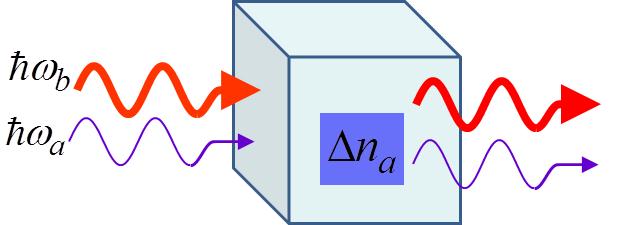 Most common is effect of strong beam on a weak beam
Coherent Anti-Stokes Raman Scattering CARS) 2a-b, a > b
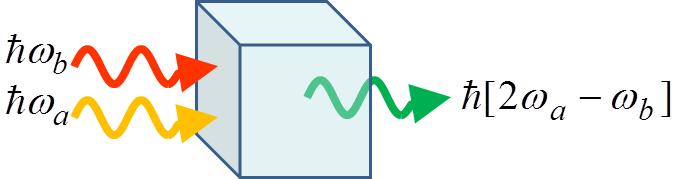 Cross Intensity-Dependent Refraction and Absorption
(also known as cross-phase modulation)
Case III  Incoherent Beams
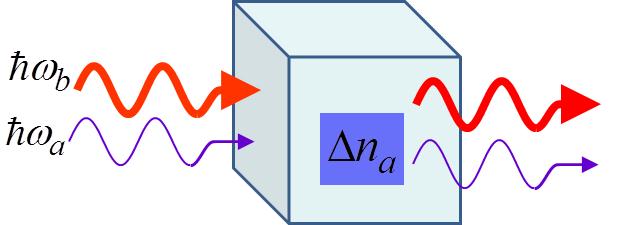 Most common is effect of strong beam on a weak beam